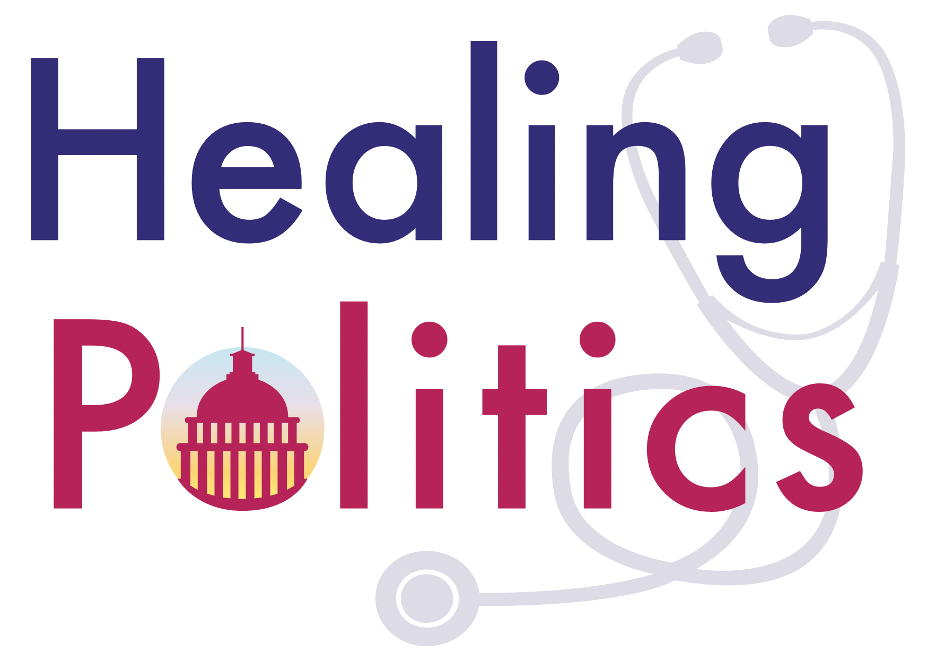 Will You Run? You Should!
Nurses & Midwives:
Are under-represented in elected office

Are superb communicators, empathetic listeners, & persistent consensus builders

Bring a unique perspective to politics that can begin to heal what divides us
Healing Politics is on a mission to inspire, motivate, recruit, & train nurses & midwives to run for elected office up & down the ballot while building a culture of civic engagement within the professions
www.Healing-Politics.org
Healing Politics 7/2022
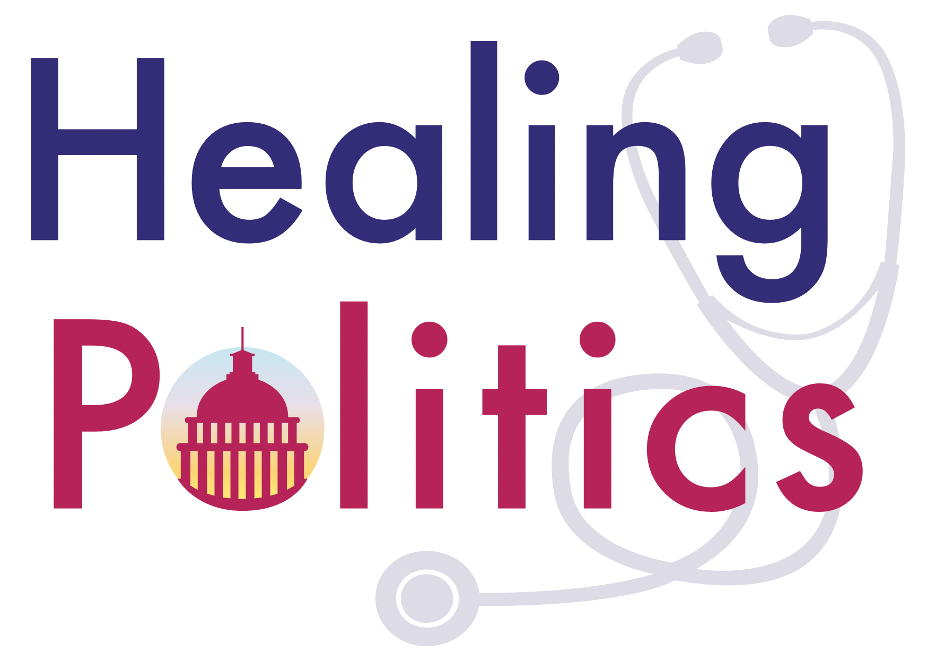 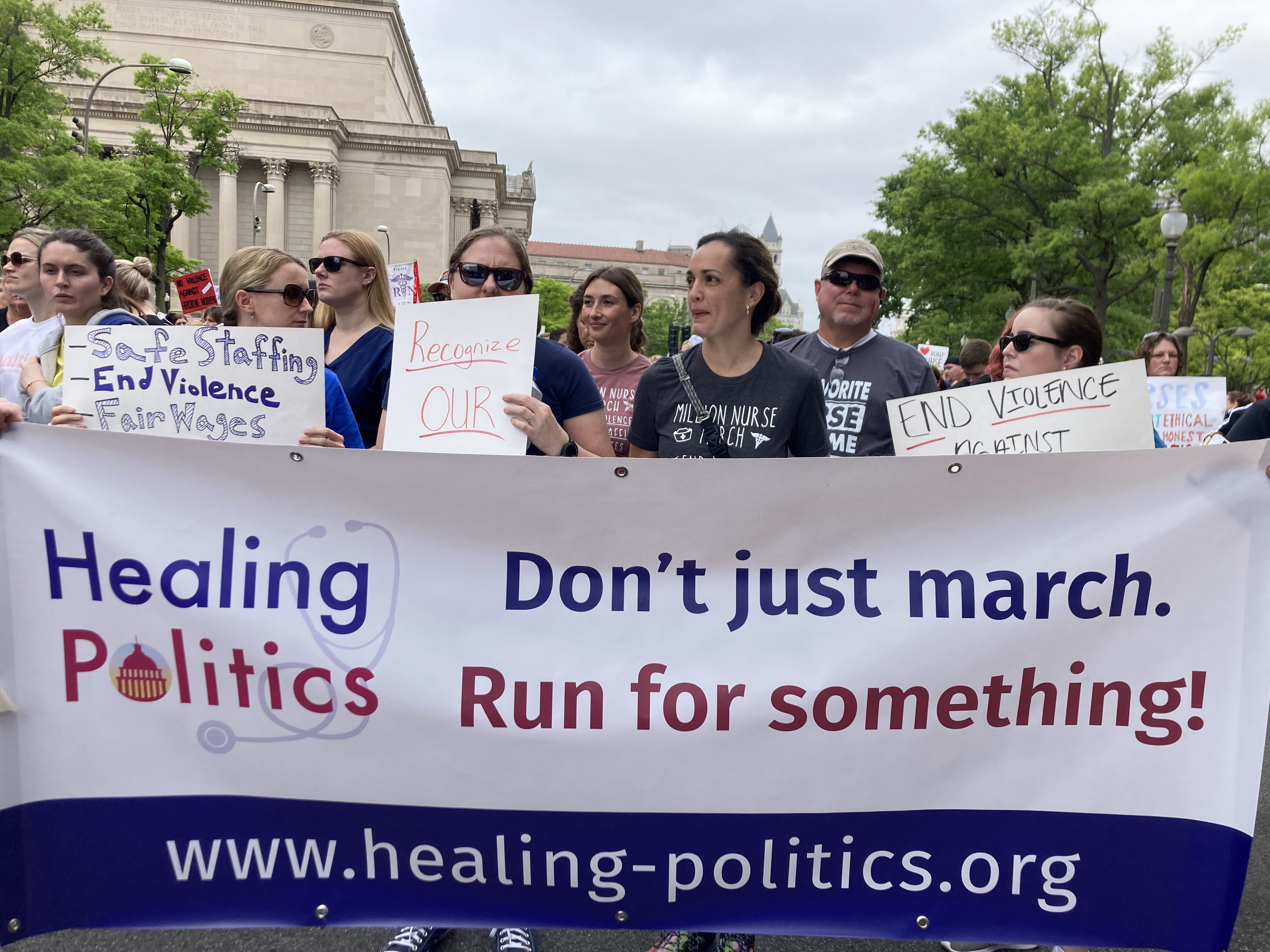 Nurses & Midwives:
Are under-represented in elected office

Are superb communicators, empathetic listeners & persistent consensus builders

Bring a unique perspective to politics that can begin to heal what divides us
Healing Politics is on a mission to inspire, motivate, recruit, & train nurses & midwives to run for elected office up & down the ballot while building a culture of civic engagement within the professions
www.Healing-Politics.org
Healing Politics 7/2022
Healing Politics: Campaign Training & So Much More
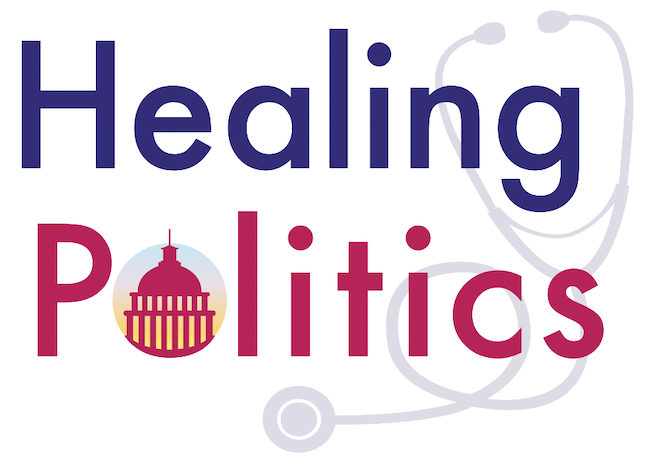 www.Healing-Politics.org
Healing Politics 7/2022
[Speaker Notes: Documentary!]
Healing Politics: Campaign Training & So Much More
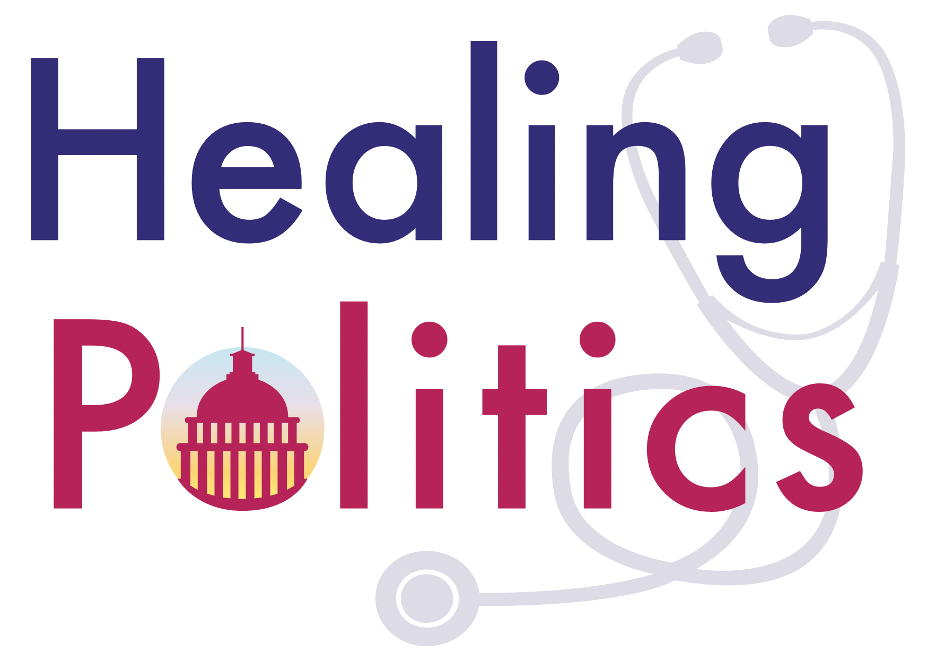 Have you ever thought about running for elected office?

As a nurse or midwife, you already have the skills & expertise needed to run for & serve in local, state, or federal elected office. 

Learn more:
www.Healing-Politics.org
Healing Politics 7/2022
[Speaker Notes: Documentary!]